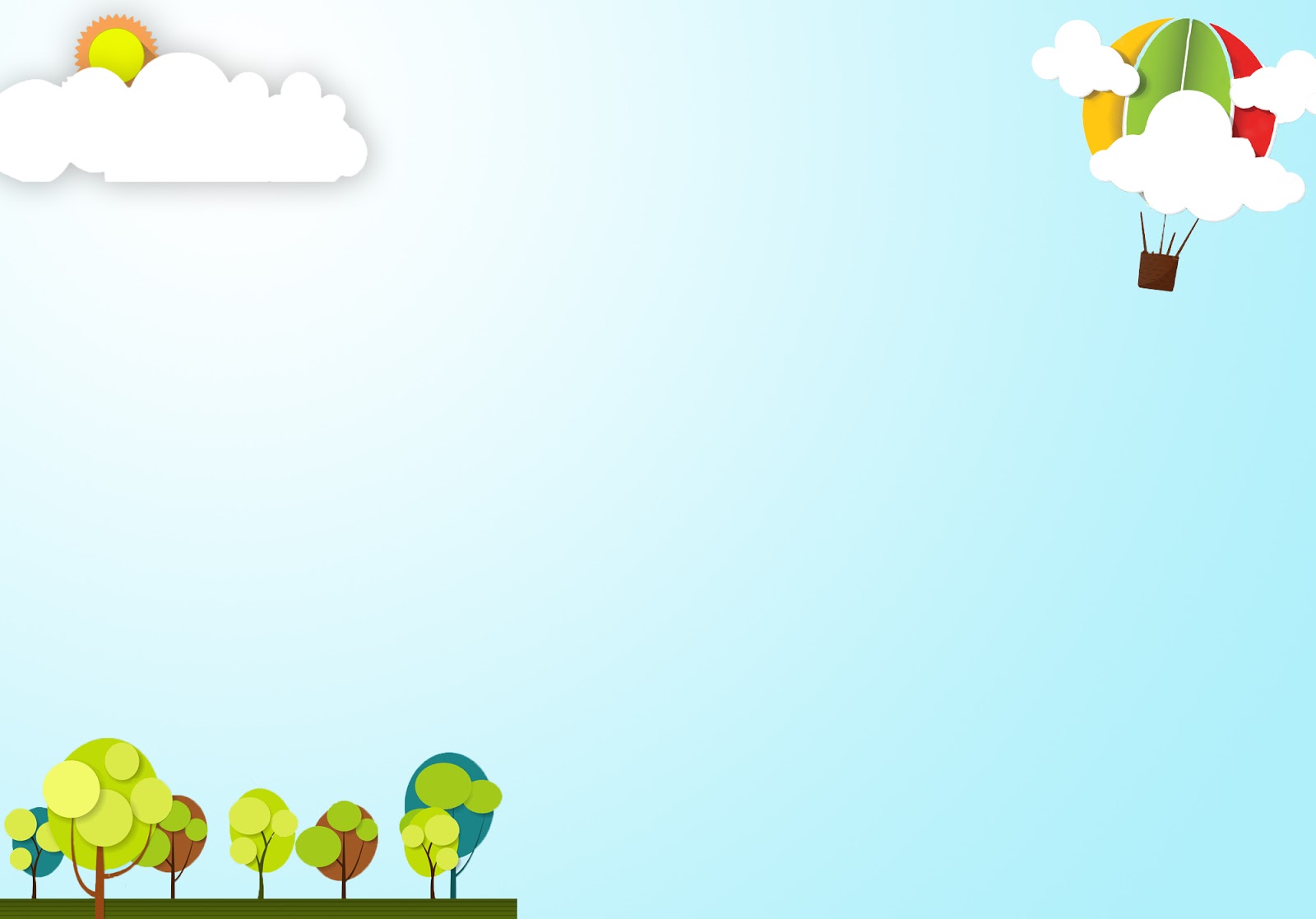 Lĩnh vực phát triển nhận thức
Đề tài: Dạy trẻ nhận biết chữ số 9, 
                         số lượng và số thứ tự trong phạm vi 9
             Đối tượng: Trẻ mẫu giáo lớn A3 
              Số lượng: 30-35 trẻ
Thời gian: 30 – 35 phút
Người dạy: Vũ Thị Ngọc Anh
9
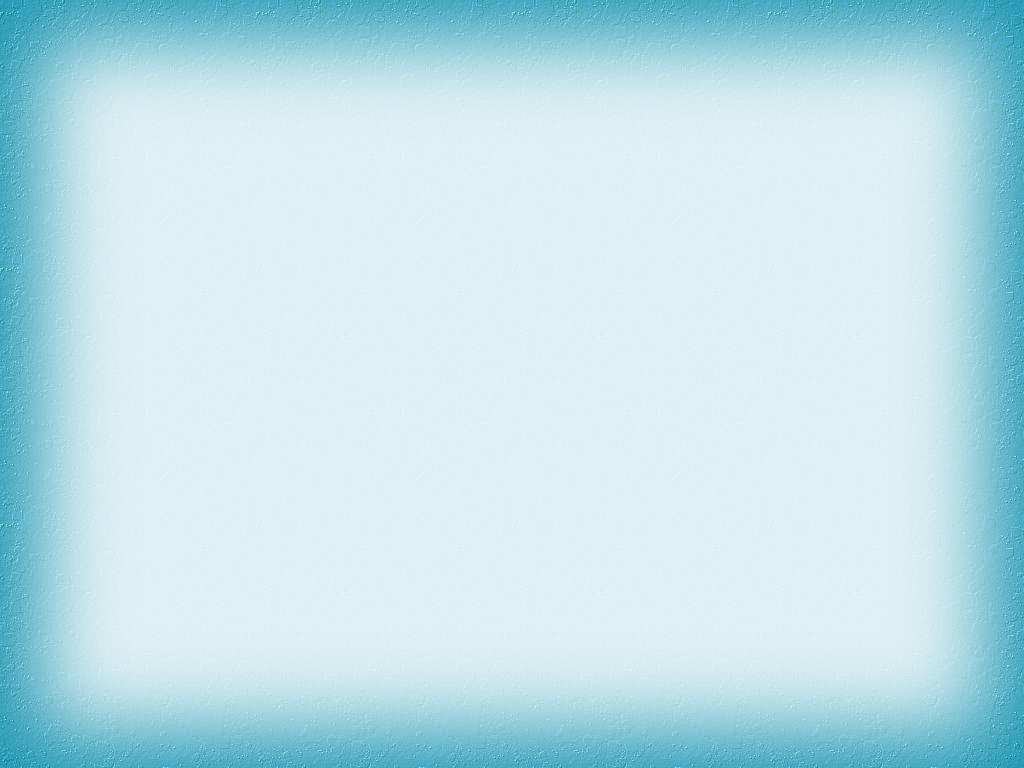 9
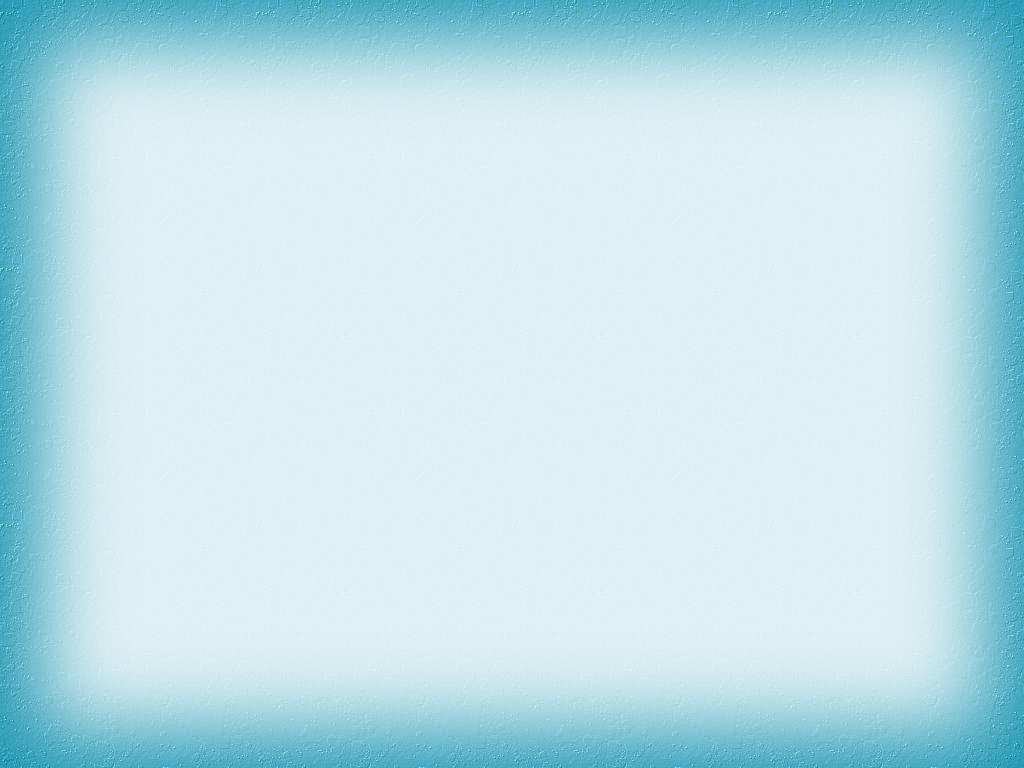 Cấu tạo chữ số 8
9
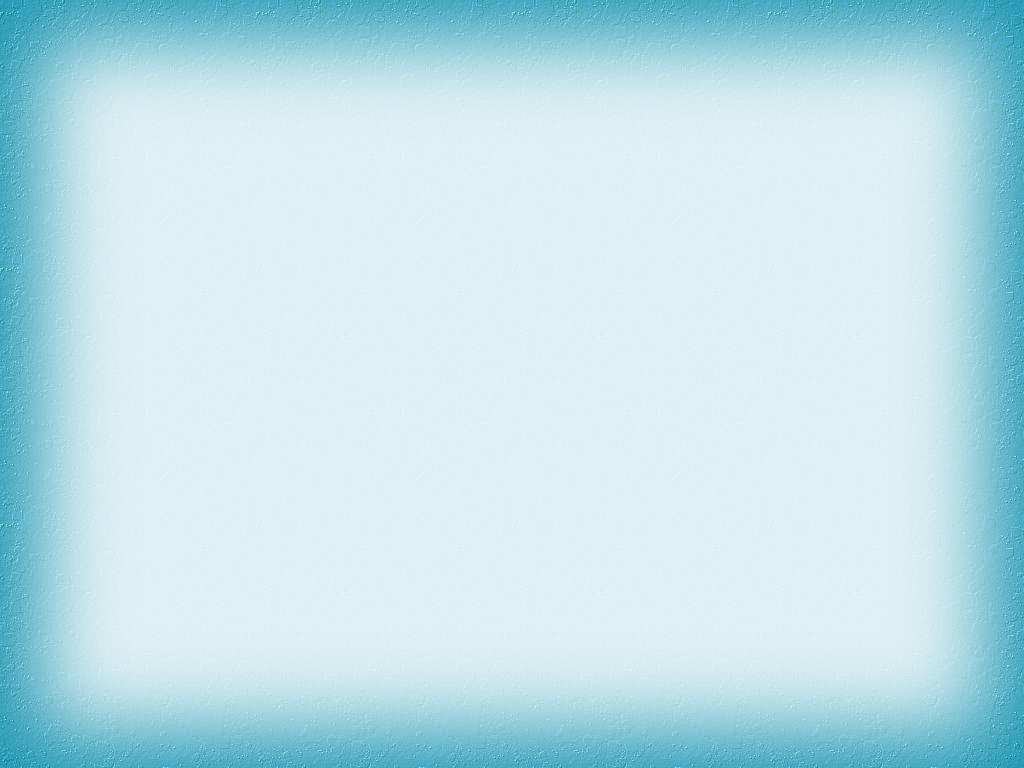 Các con hãy tìm và giơ thẻ số 8 lên nào!
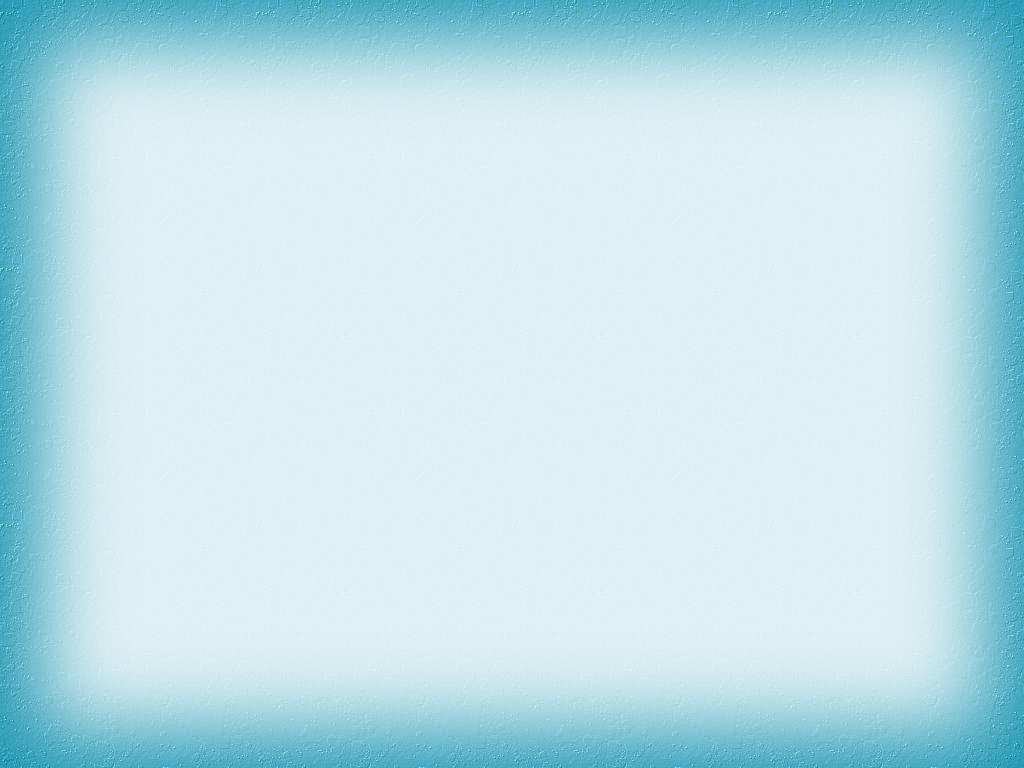 Các con nhìn thấy
 chữ số 9 ở đâu?
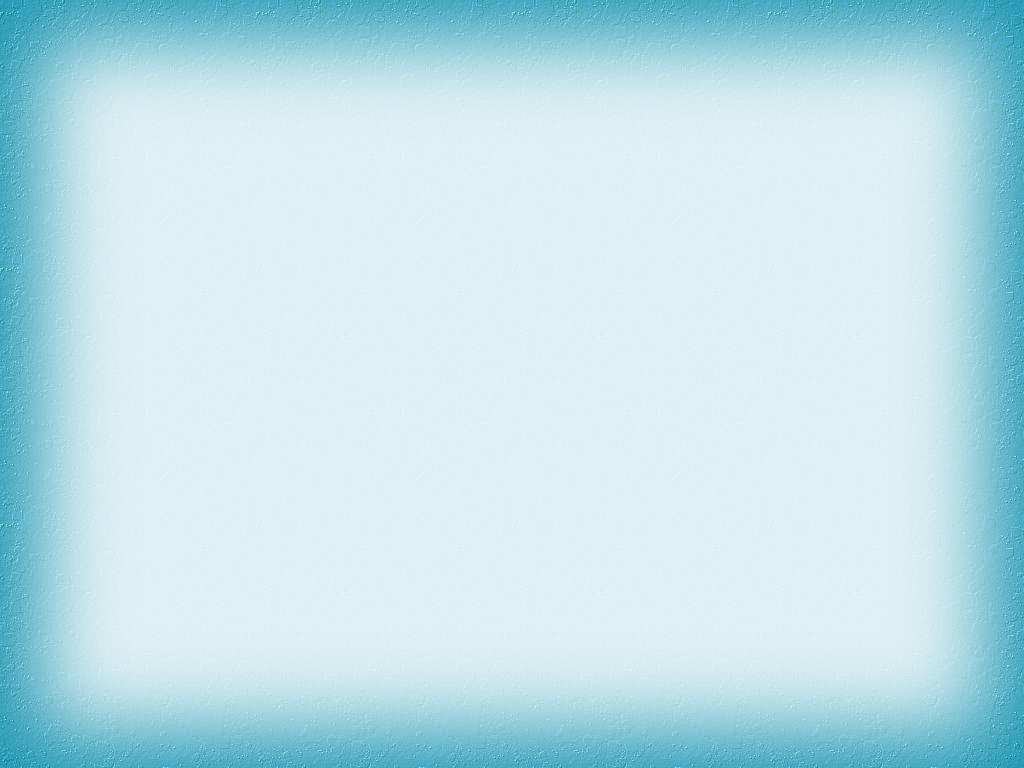 Các chữ số dùng để làm gì?
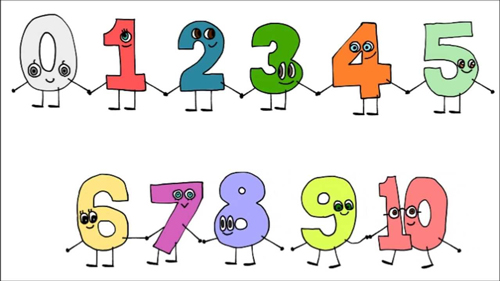 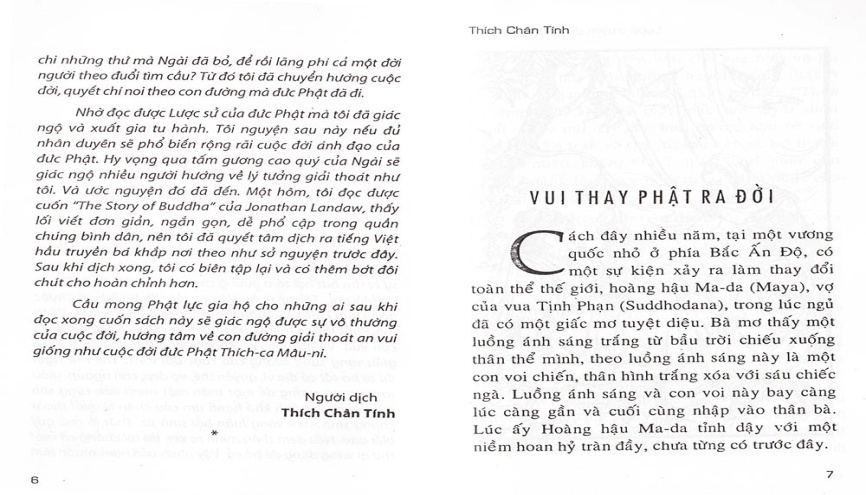 Đánh số trang sách
Dùng làm số đếm
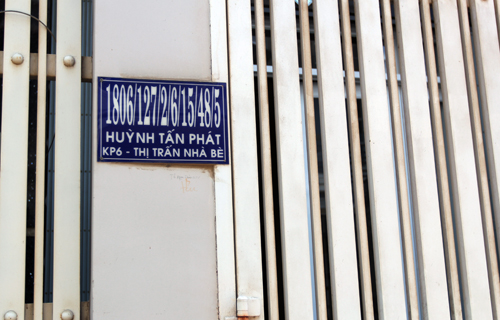 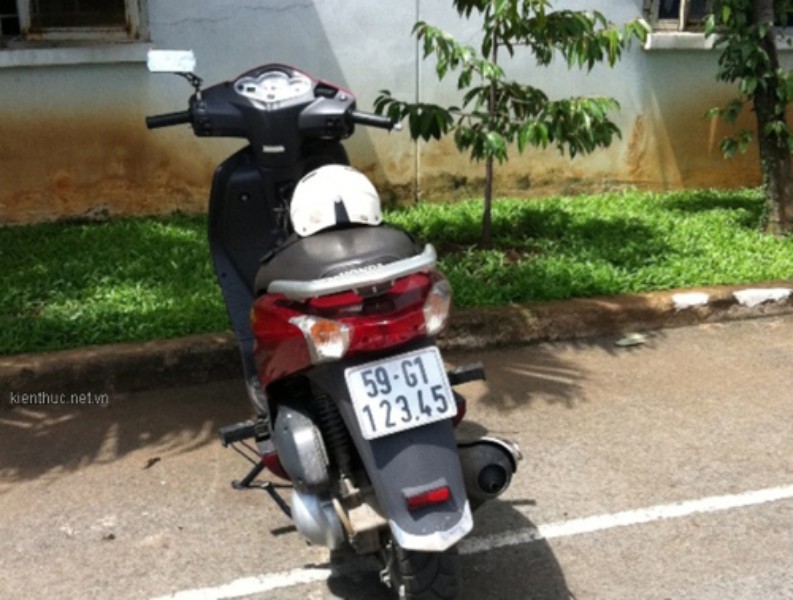 Gắn biển số nhà
Gắn biển số xe
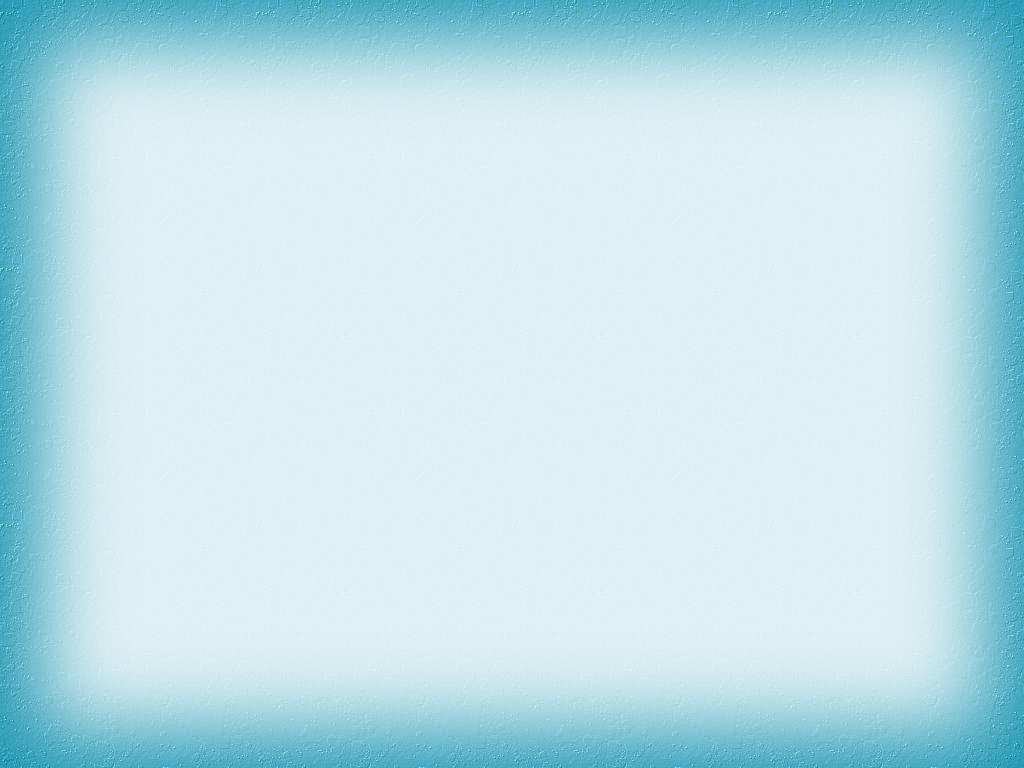 Các chữ số dùng để làm gì?
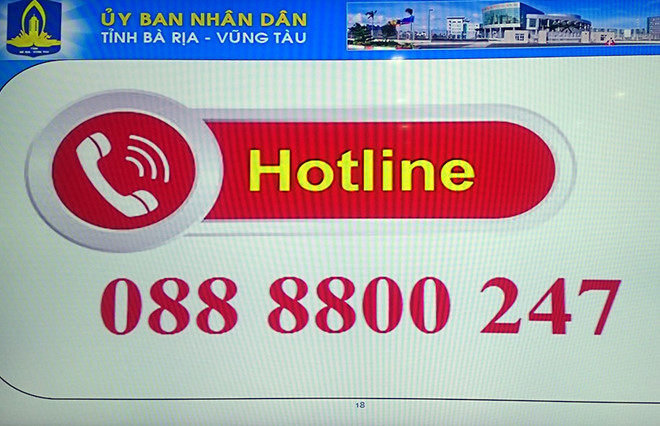 Tạo ra số điện thoại
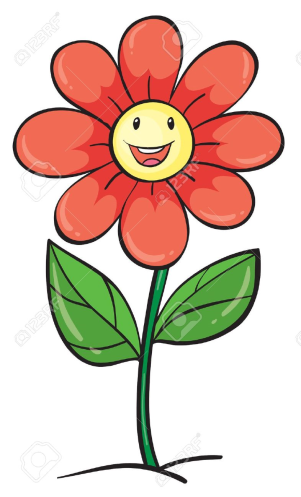 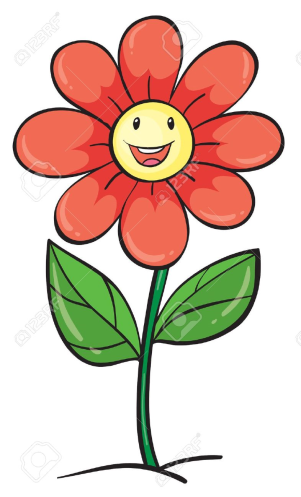 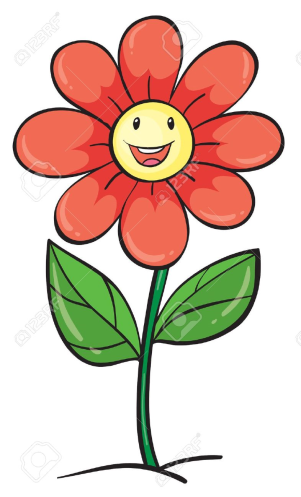 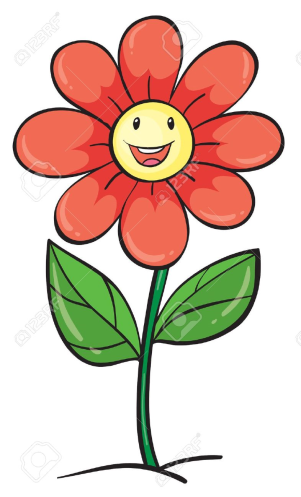 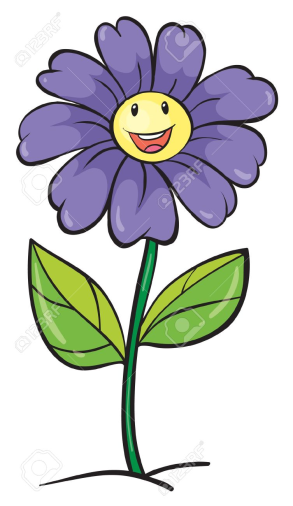 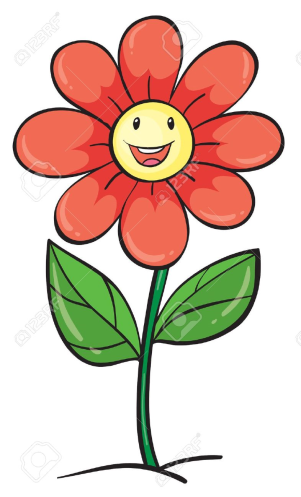 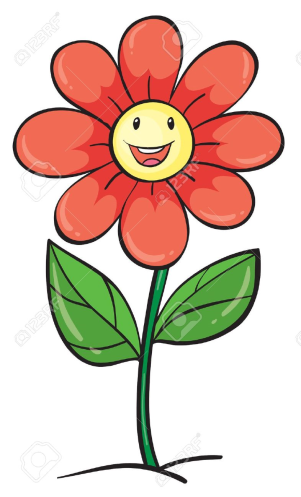 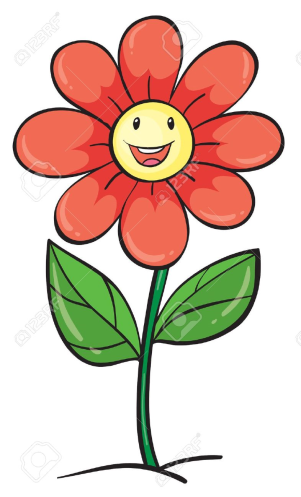 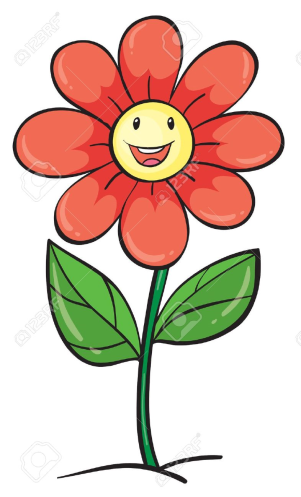 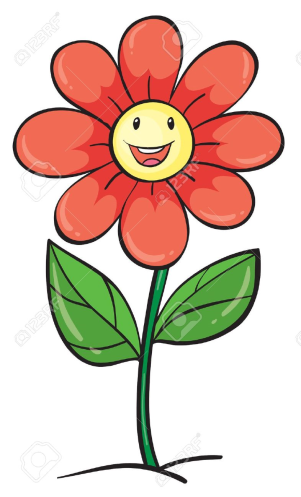 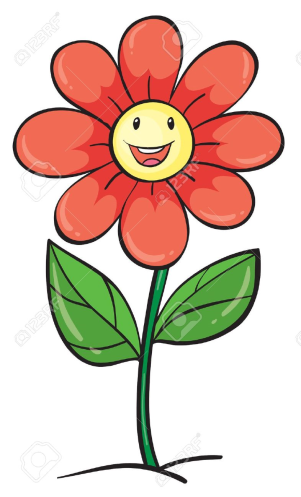 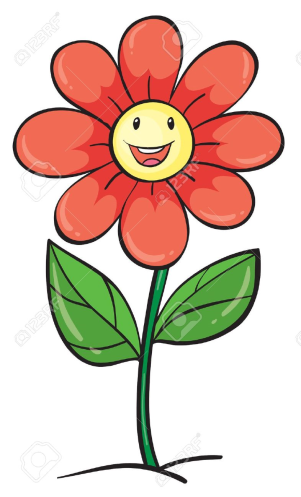 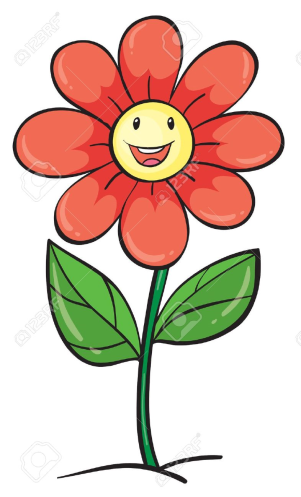 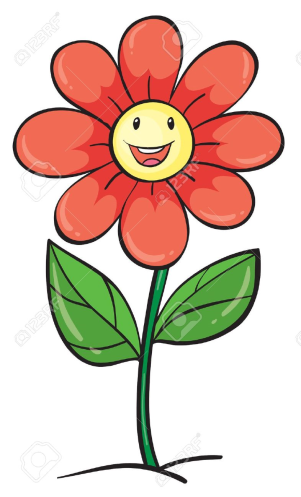 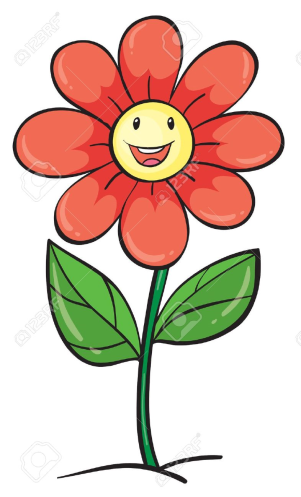 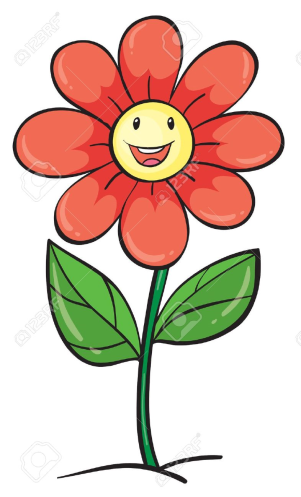 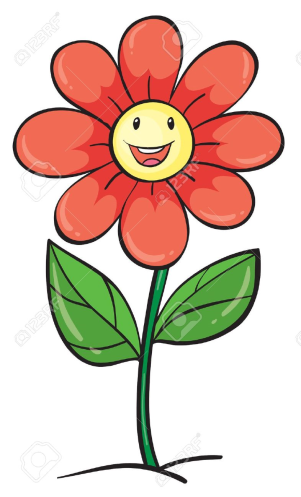 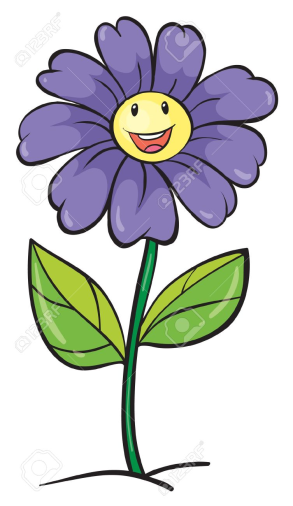 9
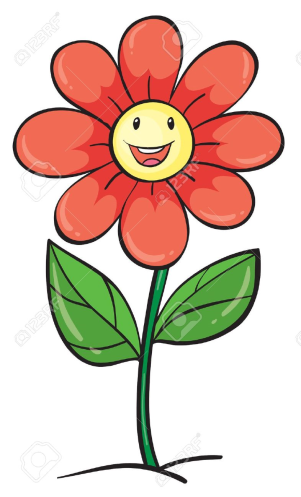 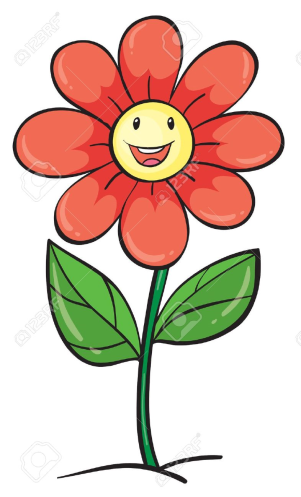 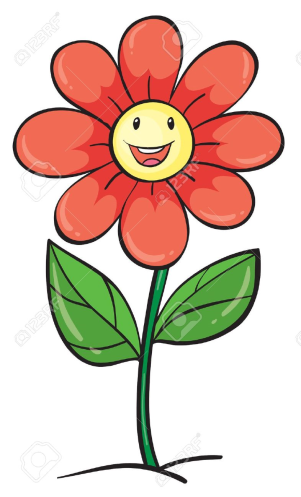 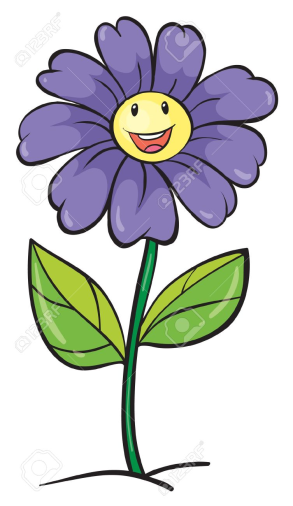 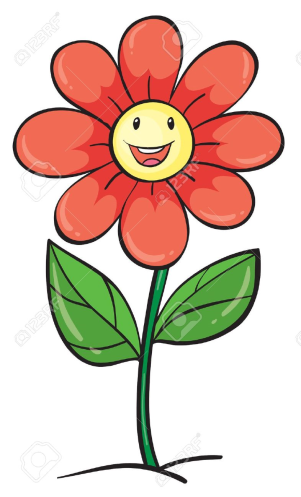 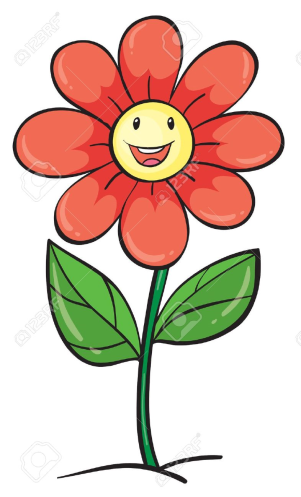 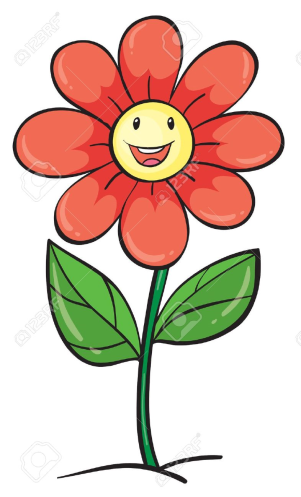 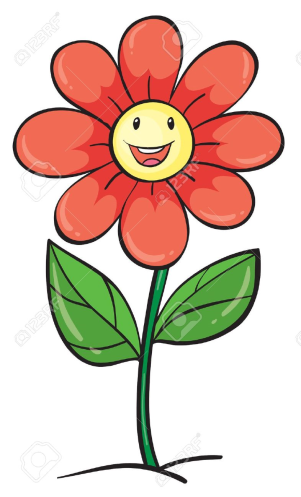 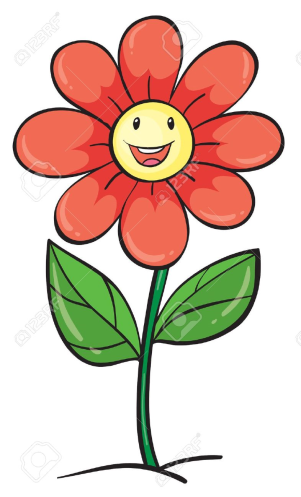 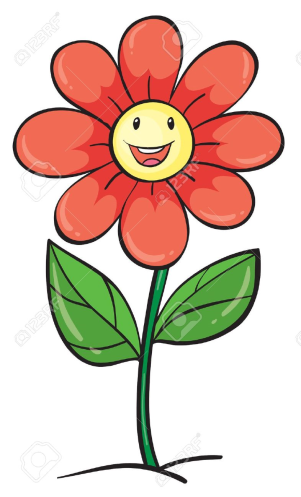 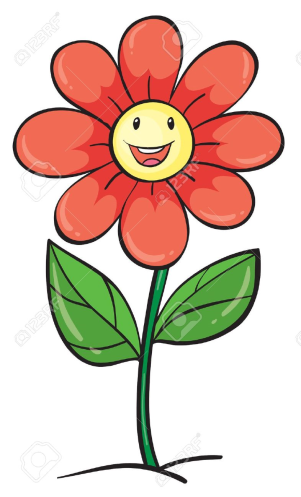 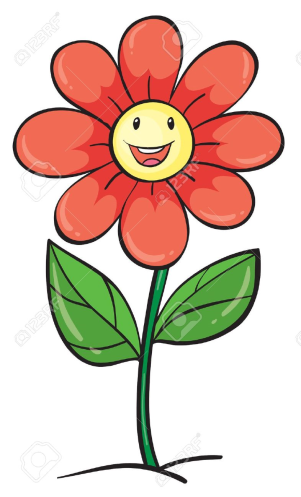 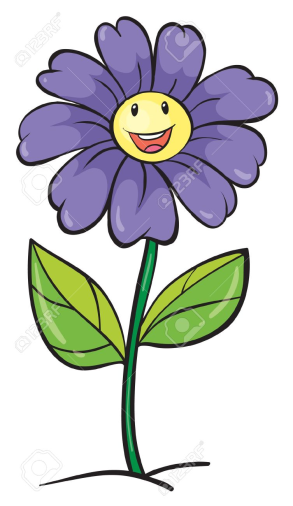 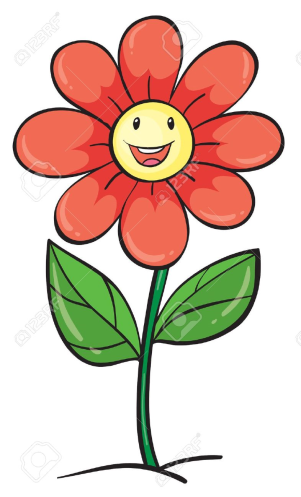 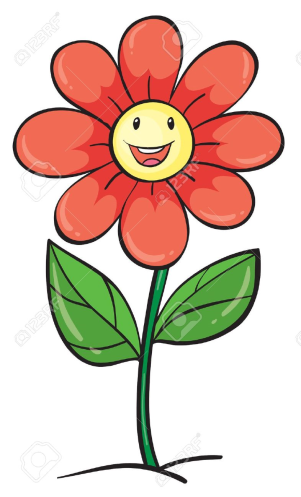 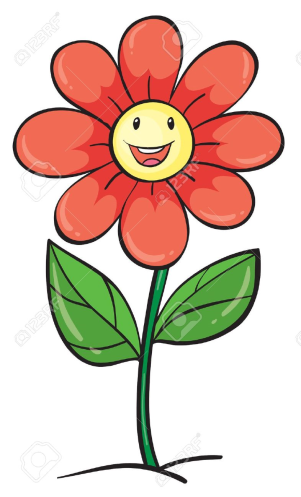 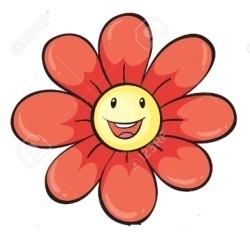 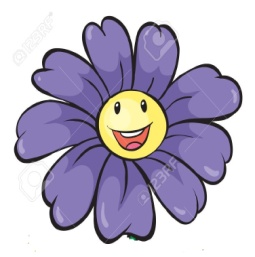 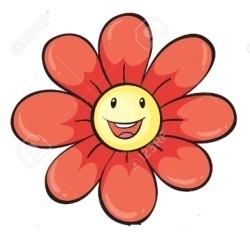 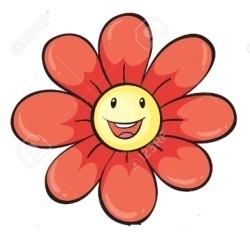 8
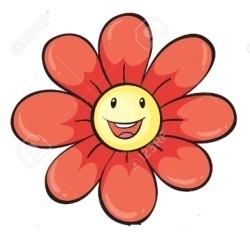 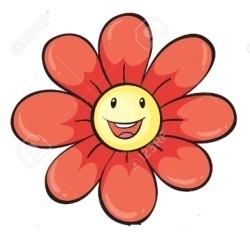 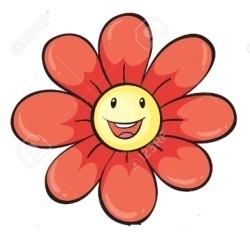 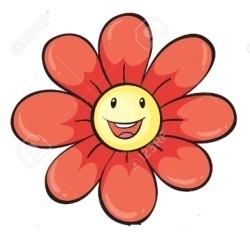 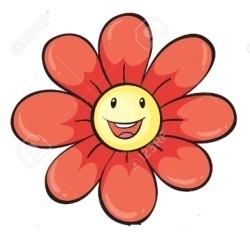 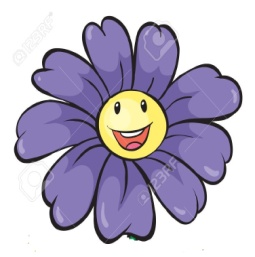 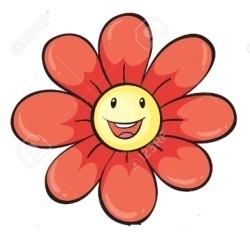 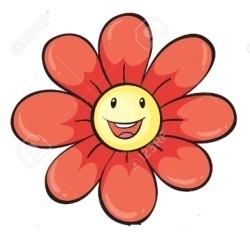 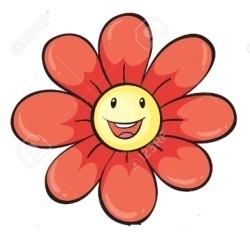 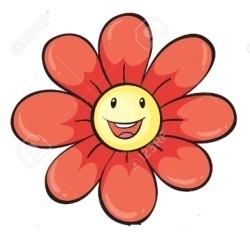 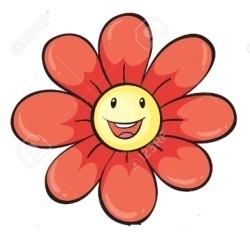 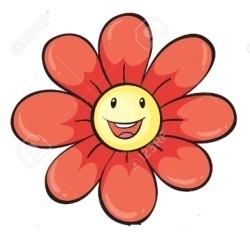 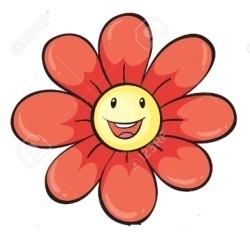 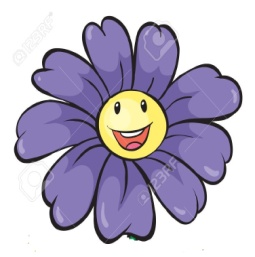 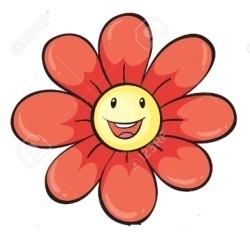 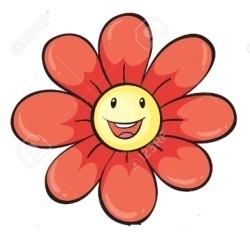 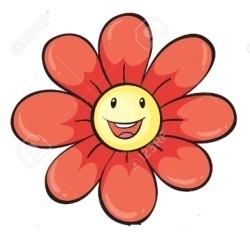 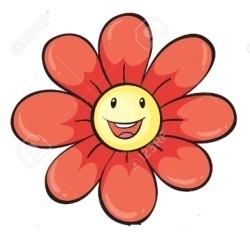 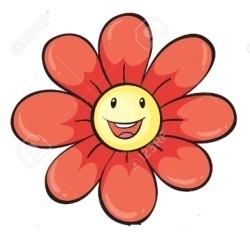 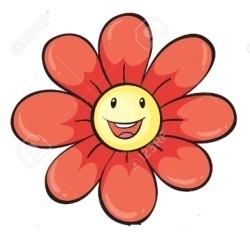 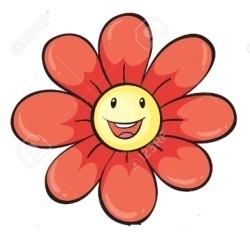 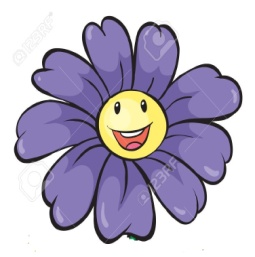 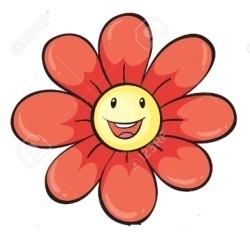 Số lượng bông hoa là bao nhiêu?
Như vậy 8 bông hoa là chỉ số lượng
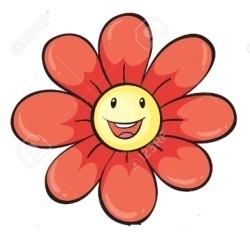 8
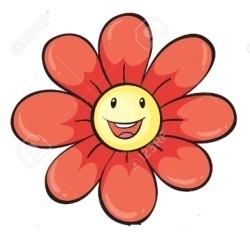 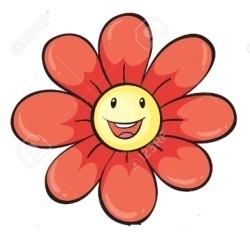 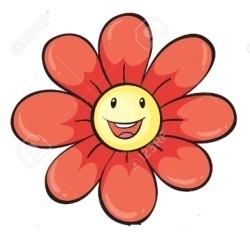 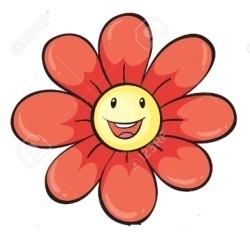 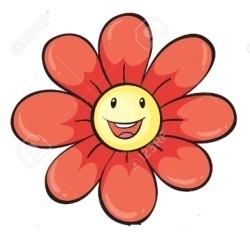 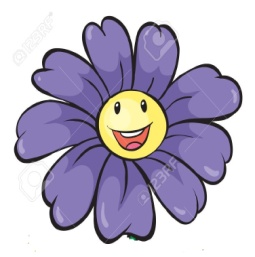 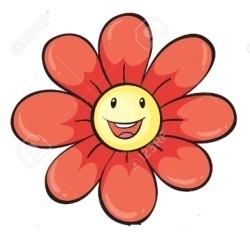 Bông hoa màu xanh đứng thứ mấy khi đếm từ trên xuống dưới?
Bông hoa màu xanh đứng thứ 2 từ trên xuống là chỉ số thứ tự.
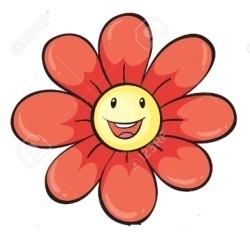 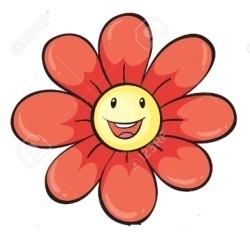 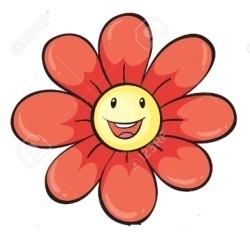 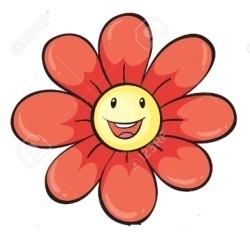 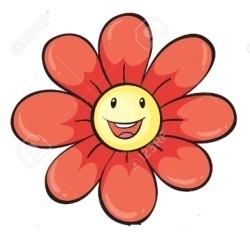 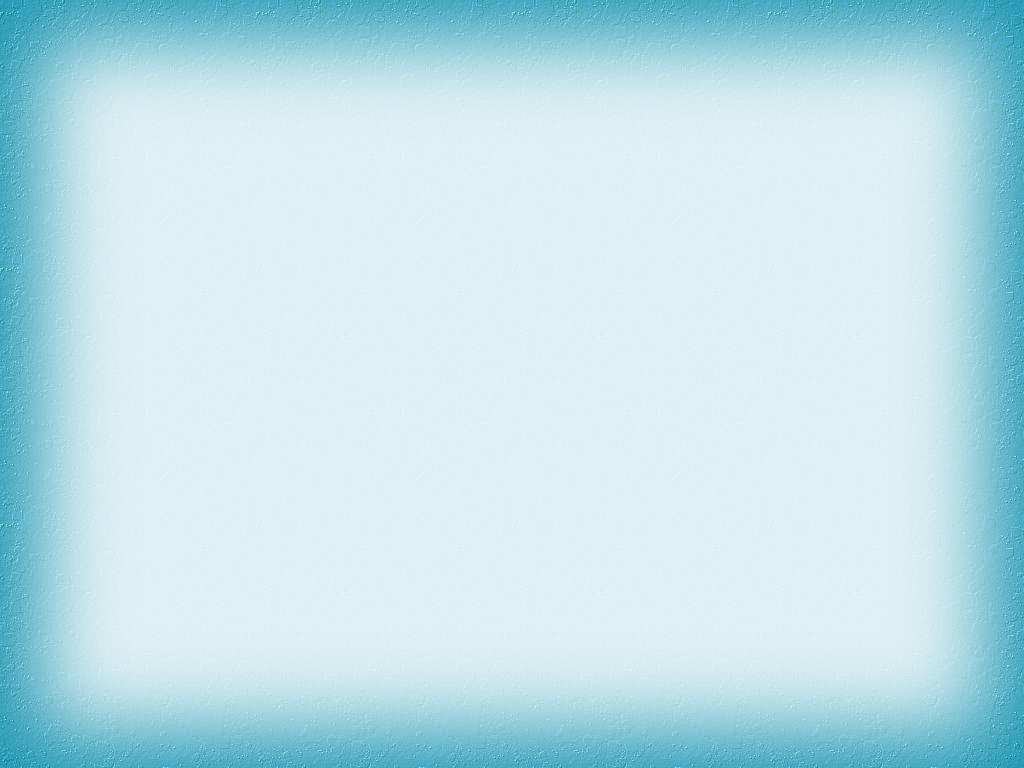 Kết luận: Số lượng nhóm đối tượng không thay đổi nhưng số thứ tự 
thay đổi tùy thuộc vào hướng đếm và vị trí đối tượng trong dãy.
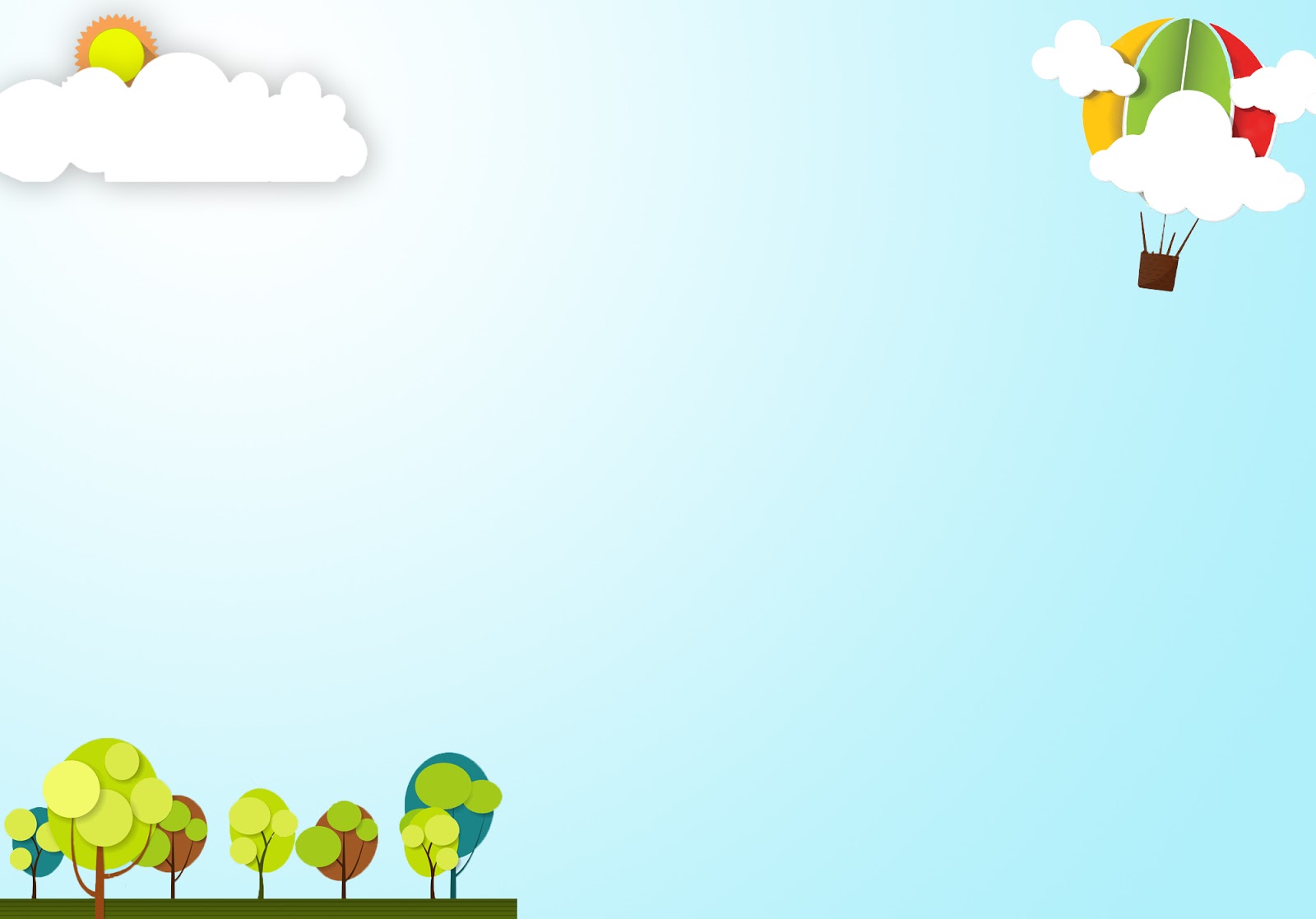 Trò chơi 1: Tìm tổ
Trò chơi 2: Chuyển trứng
Trò chơi 3: Zic zác
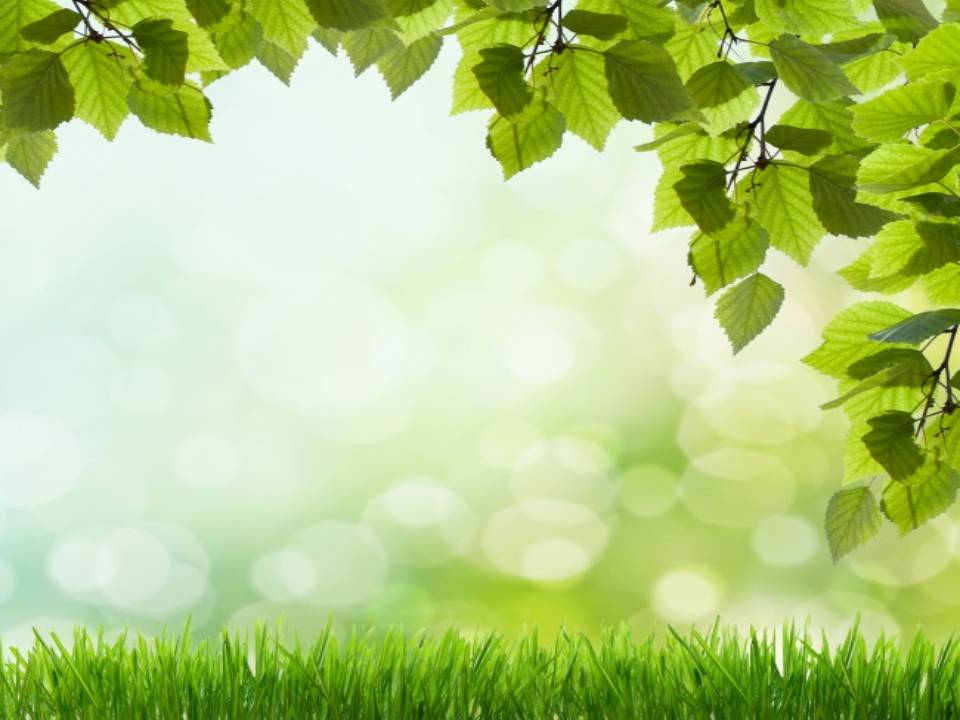 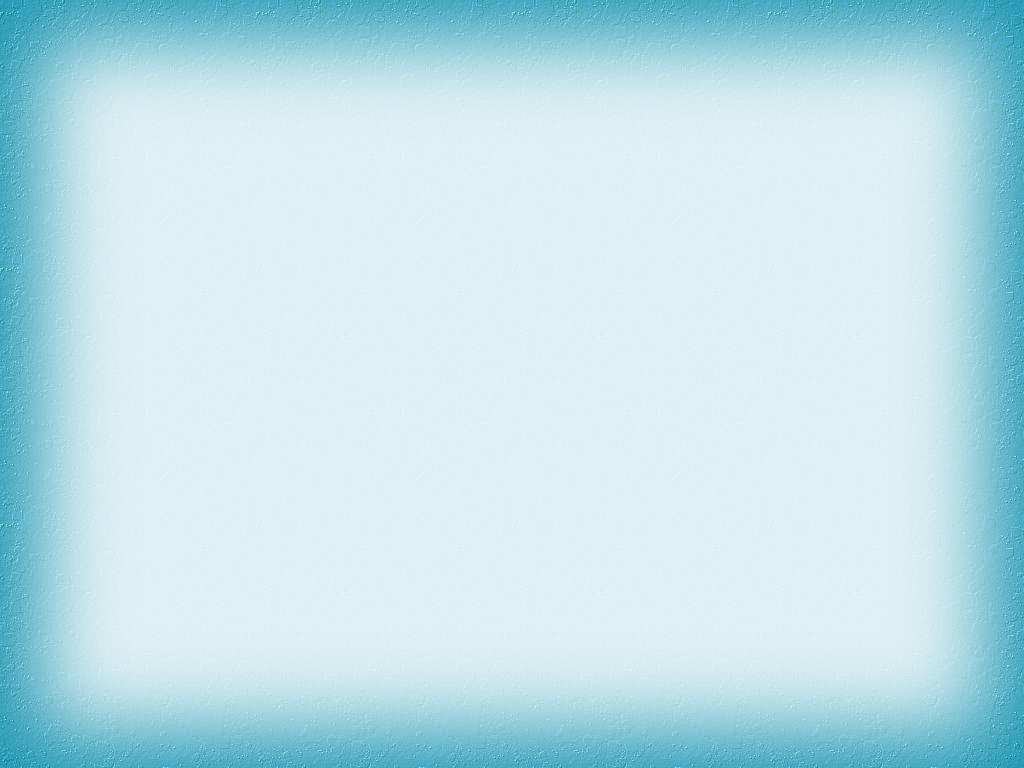 Xin chân thành cảm ơn